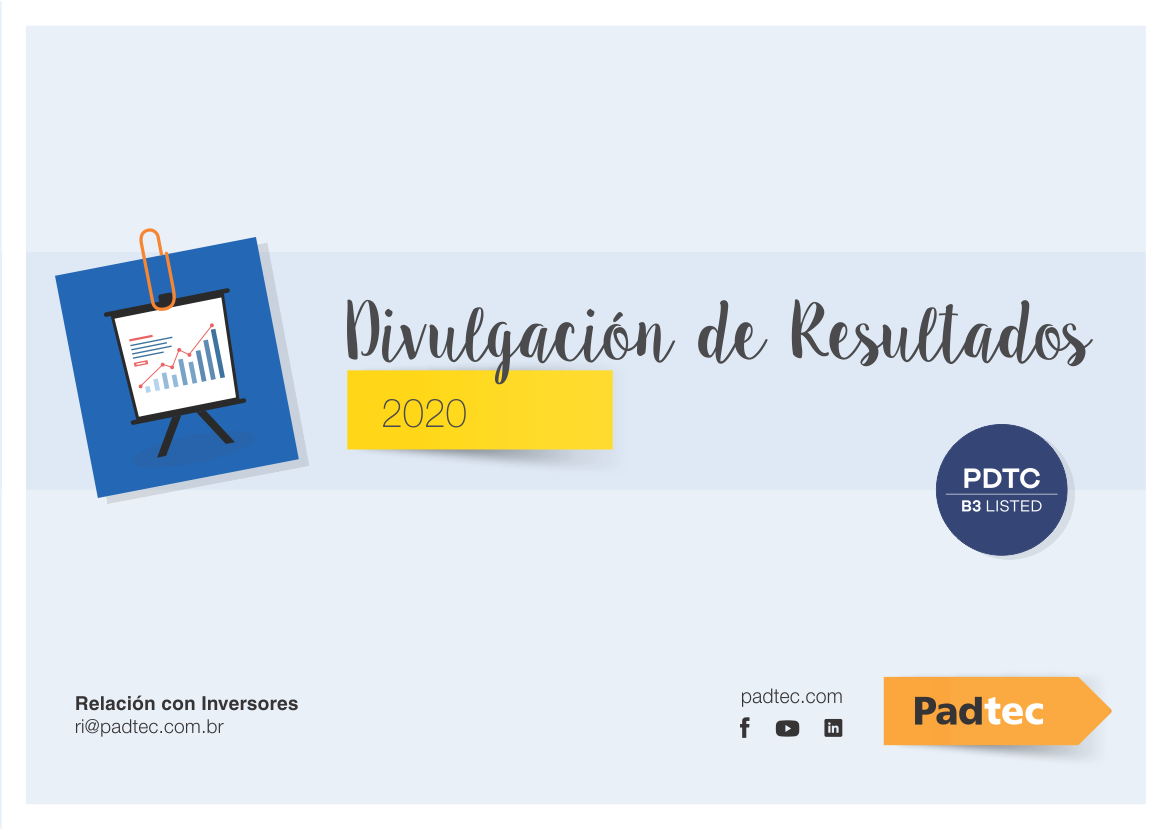 Por qué existimos?
Hacer que el internet de calidad sea accesible para todos, aumentando la capacidad de transmisión de datos en fibras ópticas
Contribuir a la construcción de infraestructura propia de fibra óptica por parte de los clientes
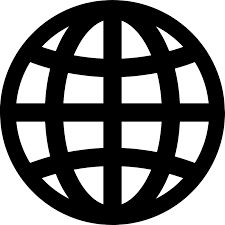 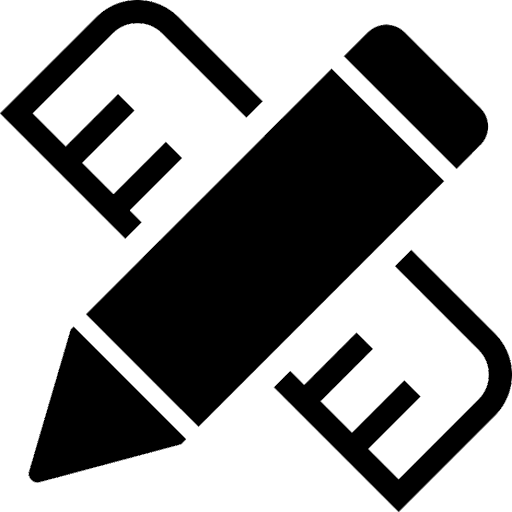 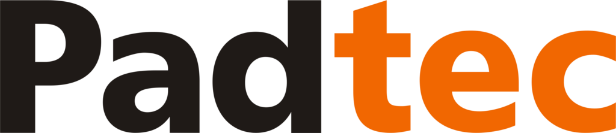 Transportar y almacenar datos a largas distancias
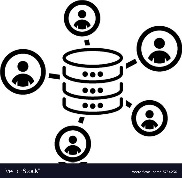 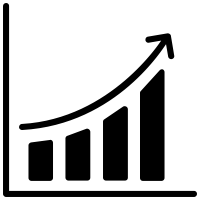 Soportar el gran aumento en el tráfico de datos observado en Brasil y CALA
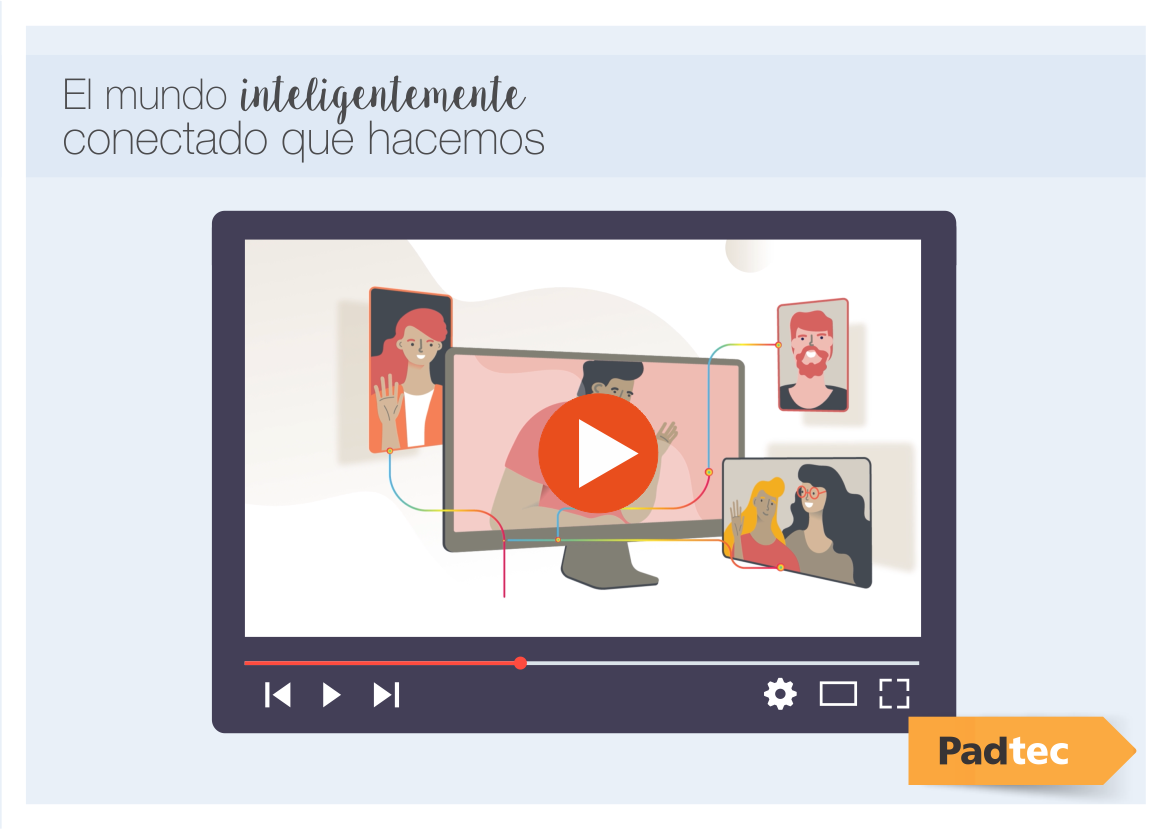 O mundo inteligentemente conectado que nós fazemos
¿Cuál es nuestro papel en este ecosistema?
Proporcionar conectividad en un mercado en expansión con una propuesta de valor única
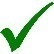 Los clientes exigen velocidades de banda ancha cada vez más altas…
Somos un facilitador de conectividad, operamos detrás de cámaras
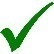 ...para transmitir una gran cantidad de bits a través de redes de fibra óptica...
Evolución de los suscriptores de banda ancha fija en Brasil (mm)
CAGR '14-‘20
7,1%
(2,7%)
Único proveedor de equipos de transmisión óptica 100% LatAm
54,9%
2020
Conexiones de banda ancha en Brasil por velocidad
> 34Mbps
12Mbps - 34Mbps
< 12Mbps
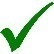 …la tecnología DWDM es ideal para este propósito.
La forma más económica y escalable 
de aumentar la capacidad de fibra
(frente a la inversión en un nuevo par de cables de fibra óptica)
Dec-20
Fontes:  Companhia, Cisco, Anatel
5G: listo para las oportunidades
5G podría estimular un nuevo ciclo de Capex para las empresas de telecomunicaciones, llegando a alrededor de US$ 15,5 millones en América Latina
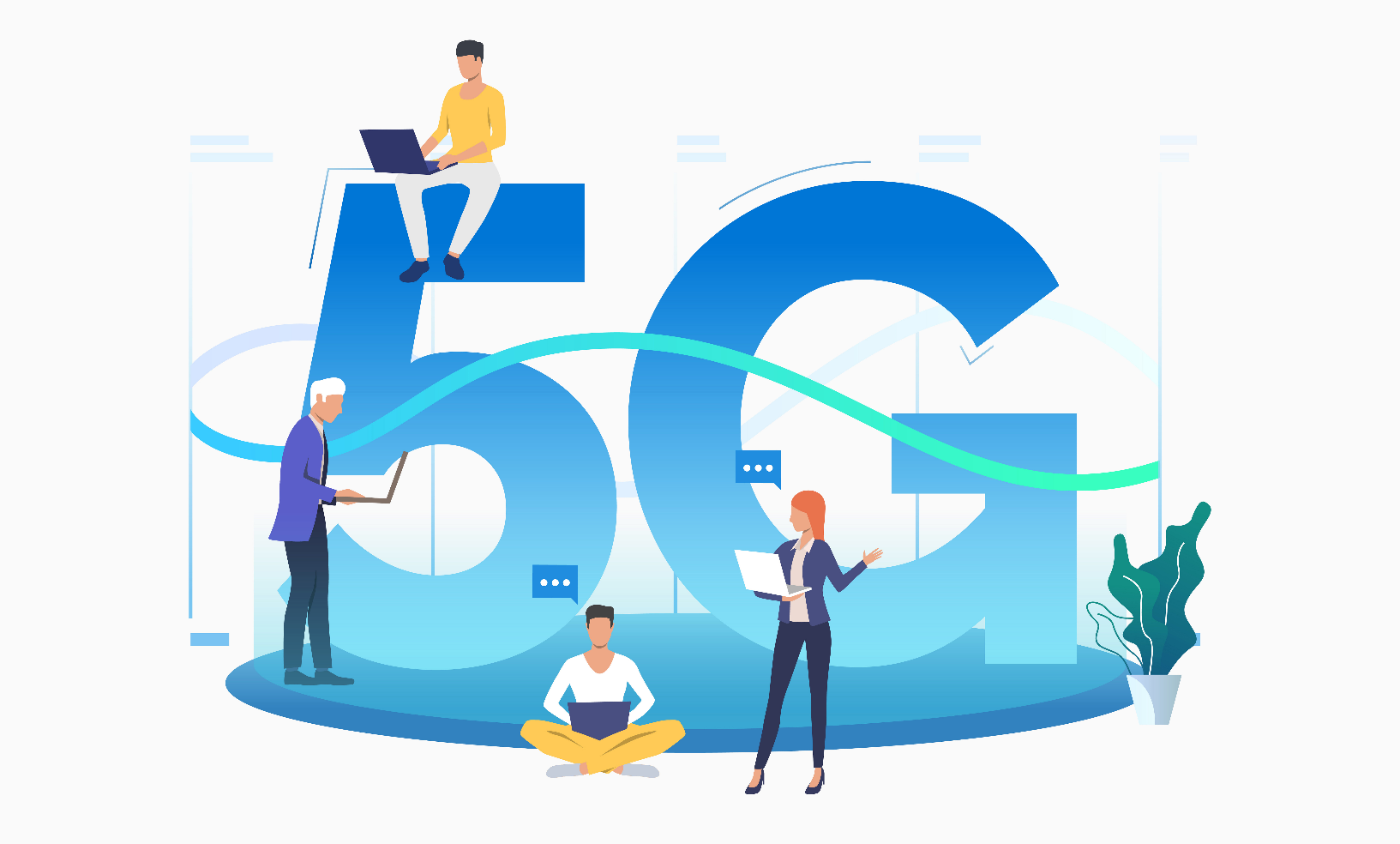 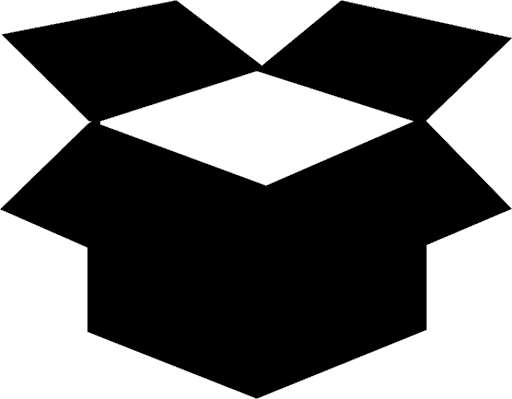 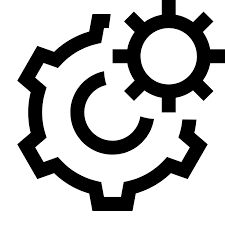 Requisito de bandas más grandes, superando 4 veces a todas las generaciones anteriores
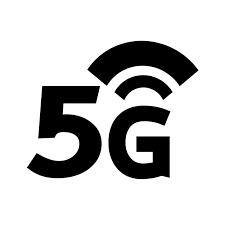 Los equipos Padtec son indispensables para reducir Capex y Opex
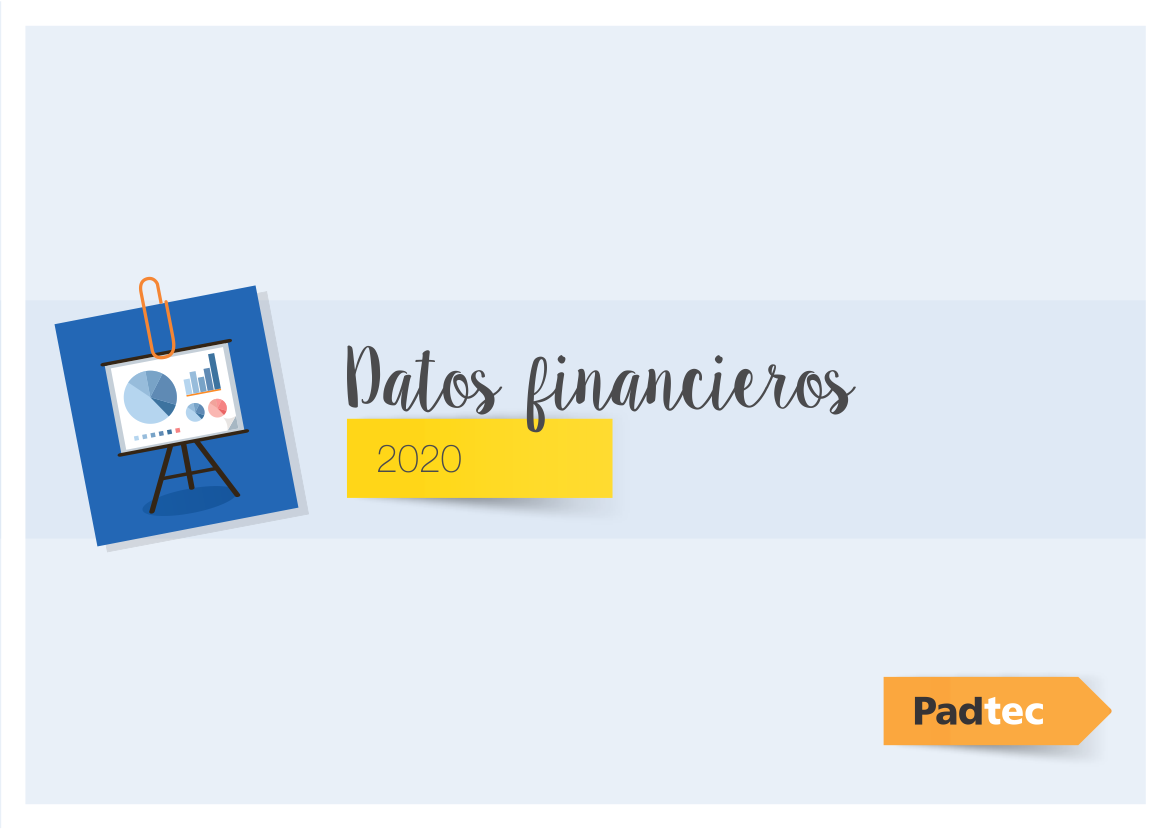 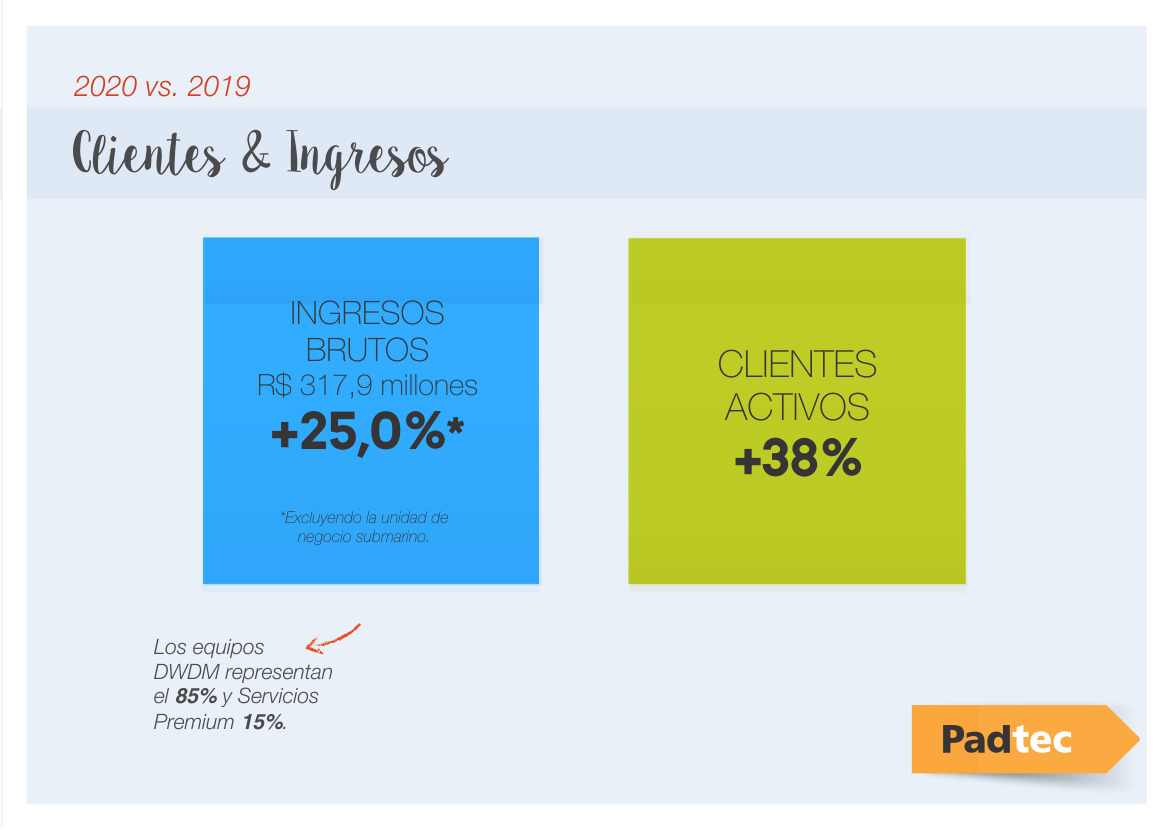 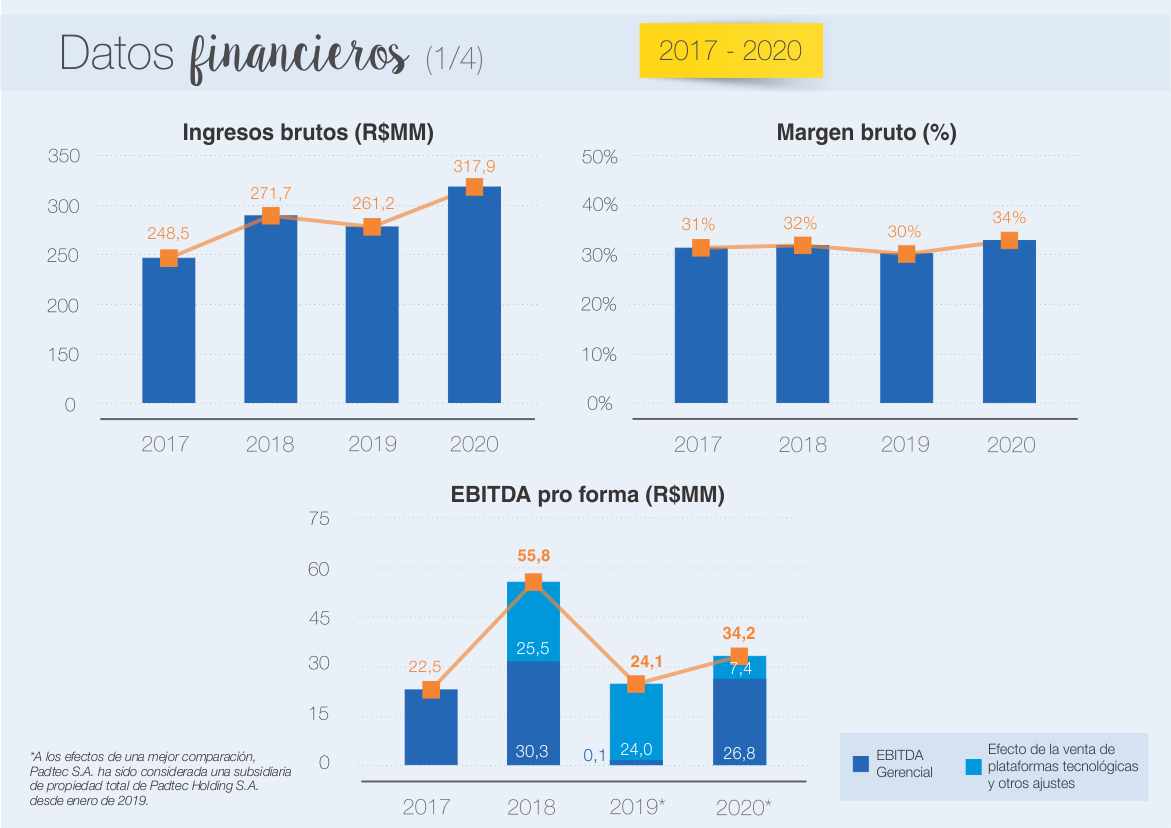 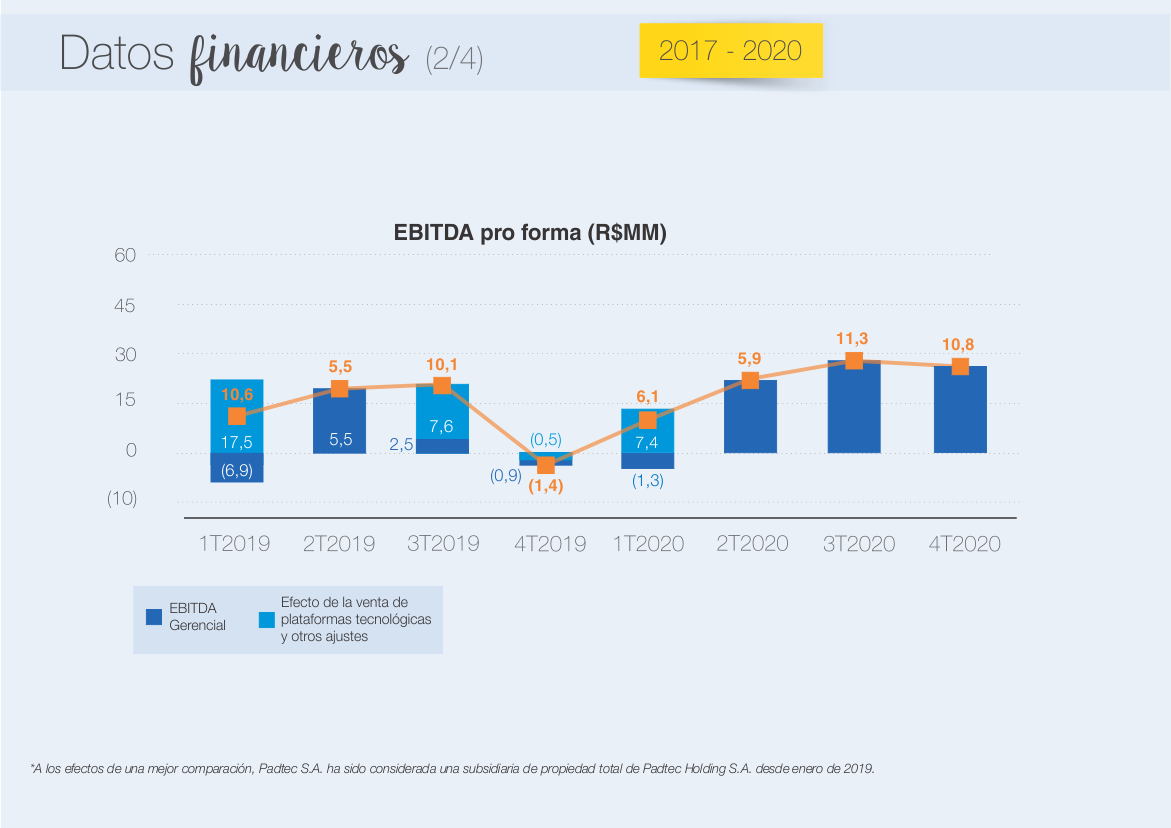 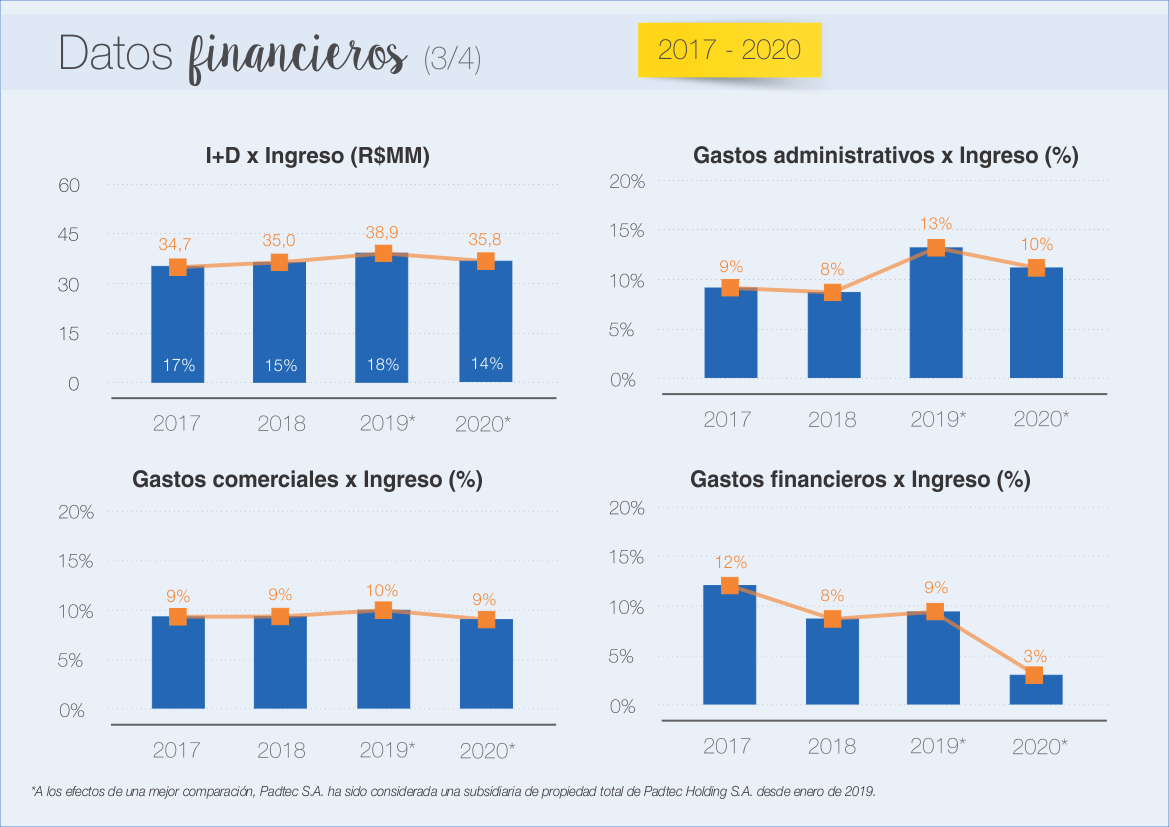 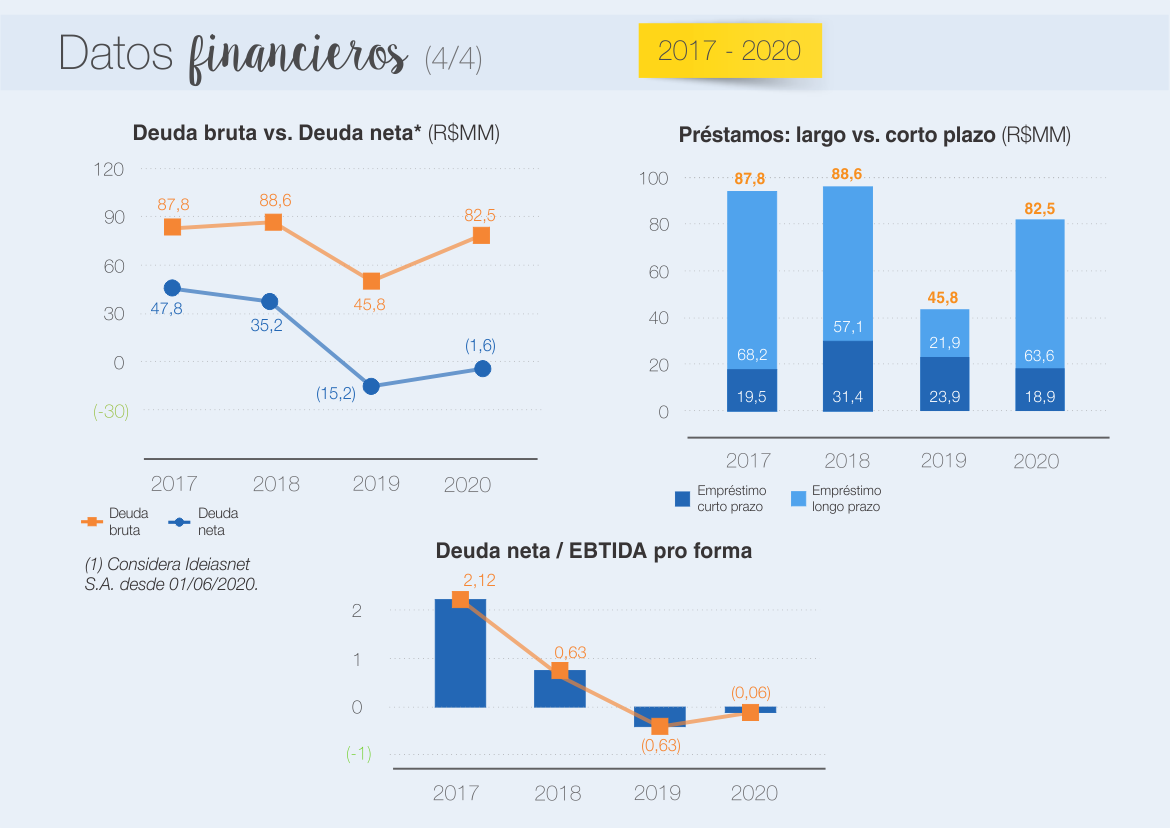